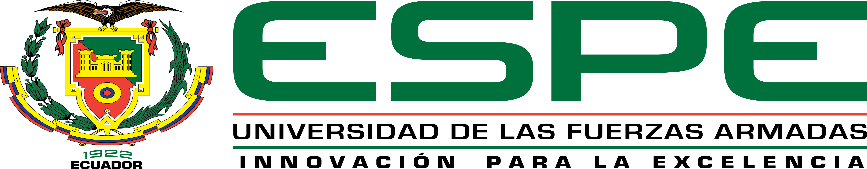 ESTUDIO DE MERCADO DE LA DEMANDA DEL SERVICIO DE CAPACITACIÓN DEL SECTOR INDUSTRIAL EN QUITO Y RUMIÑAHUI PARA EL CENTRO DE EDUCACIÓN CONTINUA DE LA UNIVERSIDAD DE LAS FUERZAS ARMADAS – ESPE
AUTOR: REZA CLAVIJO, MARÍA ALEJANDRA
 
DIRECTOR: ING. BENAVIDES, KARLA
CODIRECTOR: ING. POZO, EDISON
 
SANGOLQUÍ
2015
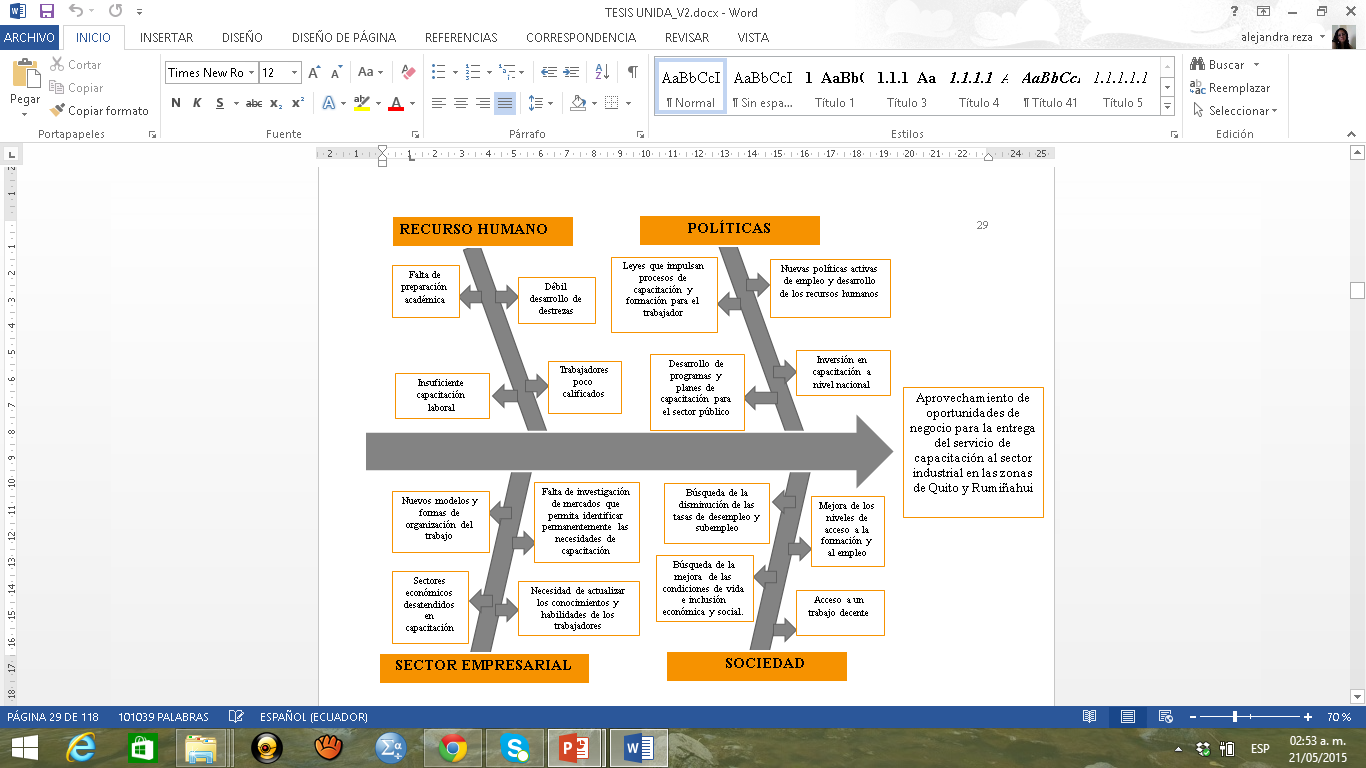 Panorama de la capacitación en el Ecuador
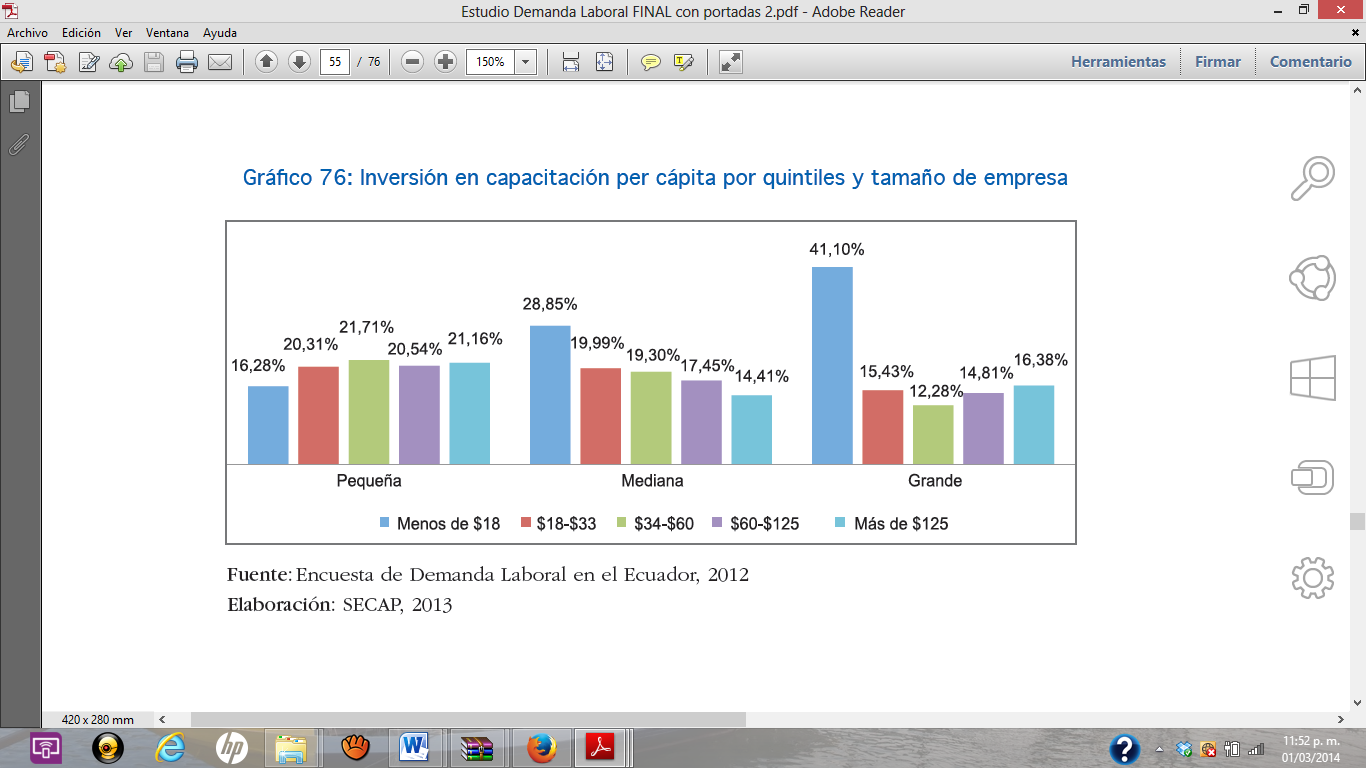 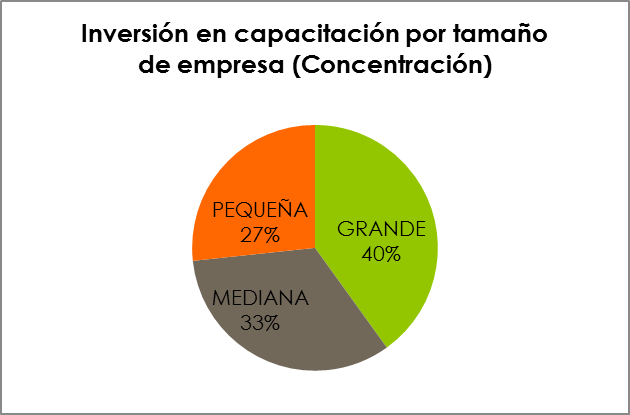 Objetivos
Objetivo General.
Determinar la demanda del servicio de capacitación del sector industrial a través de un estudio de mercado en Quito y el cantón Rumiñahui, mediante el cual se obtendrá información sobre el comportamiento de compra del consumidor industrial así como la cuantificación de la demanda potencial del servicio de capacitación. 
Objetivos Específicos.
1. Identificar las características generales de las empresas del sector industrial que demandan los servicios de capacitación para conocer el mercado meta deseado en Quito y el cantón Rumiñahui.
2. Determinar el comportamiento de compra del servicio de capacitación por parte de las empresas del sector industrial de Quito y Rumiñahui, con el fin de conocer los motivos de compra, factores de influencia y actividades que intervienen en el proceso de compra. 
3. Identificar la demanda del servicio de capacitación de las empresas del sector industrial de Quito y el cantón Rumiñahui, con el fin de conocer el volumen total del servicio susceptible de ser adquirido por un grupo de consumidores definido en un área geográfica determinada, durante un periodo establecido, en un entorno de marketing concreto y bajo un programa de marketing específico.
Diseño de la investigación
PLAN DE MUESTREO
Muestreo estadístico
Universo
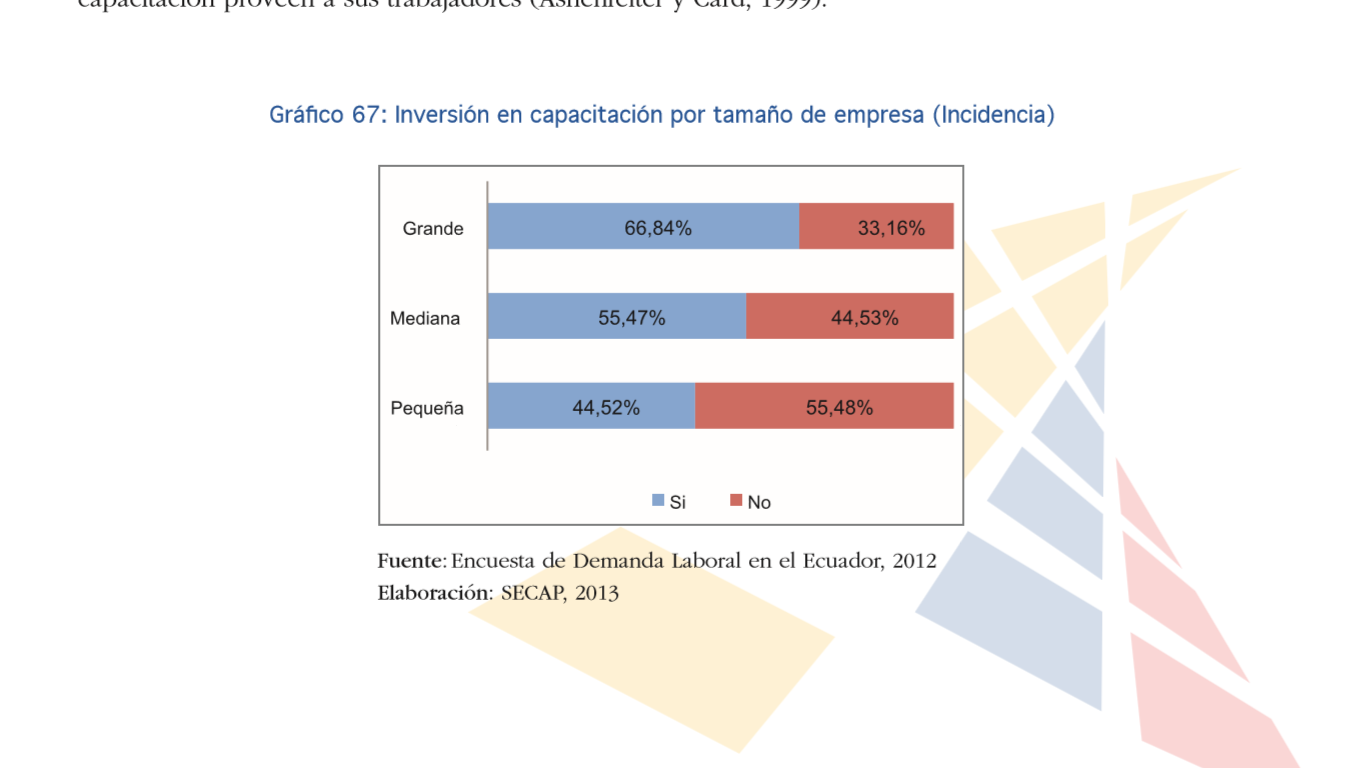 Población Objetivo
MUESTRA
Resultados
Características de las empresas
Trabajadores capacitados
% trabajadores capacitados al año
¿Han sido capacitados los trabajadores de la empresa?
Prom: 59%
SÍ
Horas promedio de capacitación por trabajador: 32
Trabajadores capacitados
Plan de capacitación
SÍ
Porcentaje de cumplimiento promedio: 74%
Motivos y detección de necesidades
Temas de capacitación requeridos
Áreas en que requieren capacitación
Producción
Certificados y tipo de capacitación
Lugar, modalidad y horario
Medios de comunicación
Factores
Calificación de los factores
Empresa de capacitación contratada
Setec, Senior asesores, Líderes, Liderazgo, Global Team, Fundación Corfore, Cotecna
Base: 10
Empresa de capacitación contratada
Nivel de satisfacción con la empresa contratada
Momento de compra y reposición del servicio
Papeles de compra
Servicios de capacitación CEC
Disposición de pago
Demanda
Estudios de posgrados
Comparativo estudio SECAP
Comparativo estudio SECAP
Conclusiones
La investigación se realizó a 241 empresas pertenecientes al sector industrial, de las cuales, el 99% fueron privadas y el 0,4% empresas públicas  y mixtas. Del total de empresas investigadas, el 88% se localizaron en Quito, mientras que el 12% en el cantón Rumiñahui; se pudo observar que en Quito existe una gran concentración de las empresas en el sector Norte de la ciudad, estando allí ubicadas el 71% de las empresas investigadas. 
Respecto a la actividad económica, la mayoría, es decir, el 17% se dedican a la elaboración de productos alimenticios, el 10% a la fabricación de productos de caucho y plástico, el 8% a la fabricación de productos textiles; el resto de empresas con porcentajes menores, se dedican a otras actividades industriales.
La percepción que tienen las empresas sobre la capacitación es, en su mayoría “Muy importante”, es por ello que las empresas capacitan a sus empleados, con el fin de que éstos se actualicen en conocimientos y habilidades (49% de las empresas), como parte de la inducción a nuevos empleados (43%) y debido a la modernización de maquinaria y equipo (36%). 
Dada la importancia de la capacitación, el 81% de las empresas poseen un plan de capacitación, de las cuales, el 41% realiza la programación del plan anualmente, sin embargo, solo el 28% de las empresas cumplen con el 100% de lo planificado, es así que el promedio de cumplimiento promedio es del 74% del plan. 
El momento en que la mayoría de empresas deciden capacitar a sus trabajadores es de acuerdo a la programación del plan de capacitación (52%), otras lo hacen cuando se presenta la necesidad (36%) o cuando la empresa de capacitación le visita (9%). 
Al investigar sobre los papeles de compra, se identificó que en el 35% de las empresas la persona que toma la iniciativa (Iniciador) para capacitar a los colaboradores  es el Analista/jefe/gerente de Talento Humano; en el 52% de los casos, la persona quien decide (Decisor) si se capacita o no a los trabajadores es el Gerente general; mientras que en el 50% de las empresas, la persona encargada de la compra del servicio (Comprador) es el Analista/jefe/gerente de Talento Humano.
Conclusiones
Respecto al proceso de compra del servicio de capacitación, éste se da inicio con el reconocimiento del problema o de la necesidad, en esta etapa se pudo identificar que la mayoría de empresas tiene la necesidad de capacitar a sus colaboradores porque requieren que éstos estén actualizados tanto en conocimientos como en habilidades.
Respecto a  la forma como identifican la necesidad, en el  63% de los casos, las empresas lo hacen a través de evaluaciones de desempeño del trabajador, seguido por 32% que lo hacen a través del análisis y perfil del puesto.
Respecto al tipo de capacitación, la mayoría de las empresas prefieren los talleres, seguido por los cursos, en el caso de la modalidad y horarios de capacitación, la mayoría prefiere la capacitación Presencial y dentro en las horas de trabajo. . 
Respecto al precio que las empresas están dispuestas a pagar por un curso nacional de 40 horas, en promedio es de $231 dólares.
La política de pago más utilizada por las empresas es el 50% antes de la capacitación y el 50% a su terminación, seguido por la preferencia de pagar la totalidad del servicio a la culminación de la capacitación. 
Respecto a la medición de resultados, el 60% tiene indicadores de medición, siendo en el 50% la medición de resultados reflejada en el aumento de la producción y a través del aumento de conocimientos y habilidades de trabajo. 
En cuanto a los beneficios esperados, el 73% de las empresas espera que con la capacitación se incremente los niveles de productividad y que se actualicen los conocimientos. 
En referencia a la demanda del servicio de capacitación, se identificó que el 79% de las empresas están dispuesta a utilizar los servicios de capacitación del Centro de Educación Continua de la universidad, siendo las áreas más requeridas tales como mecánica, seguridad, informática, área comercial y electrónica.
Temas de capacitación
Por áreas
Electrónica